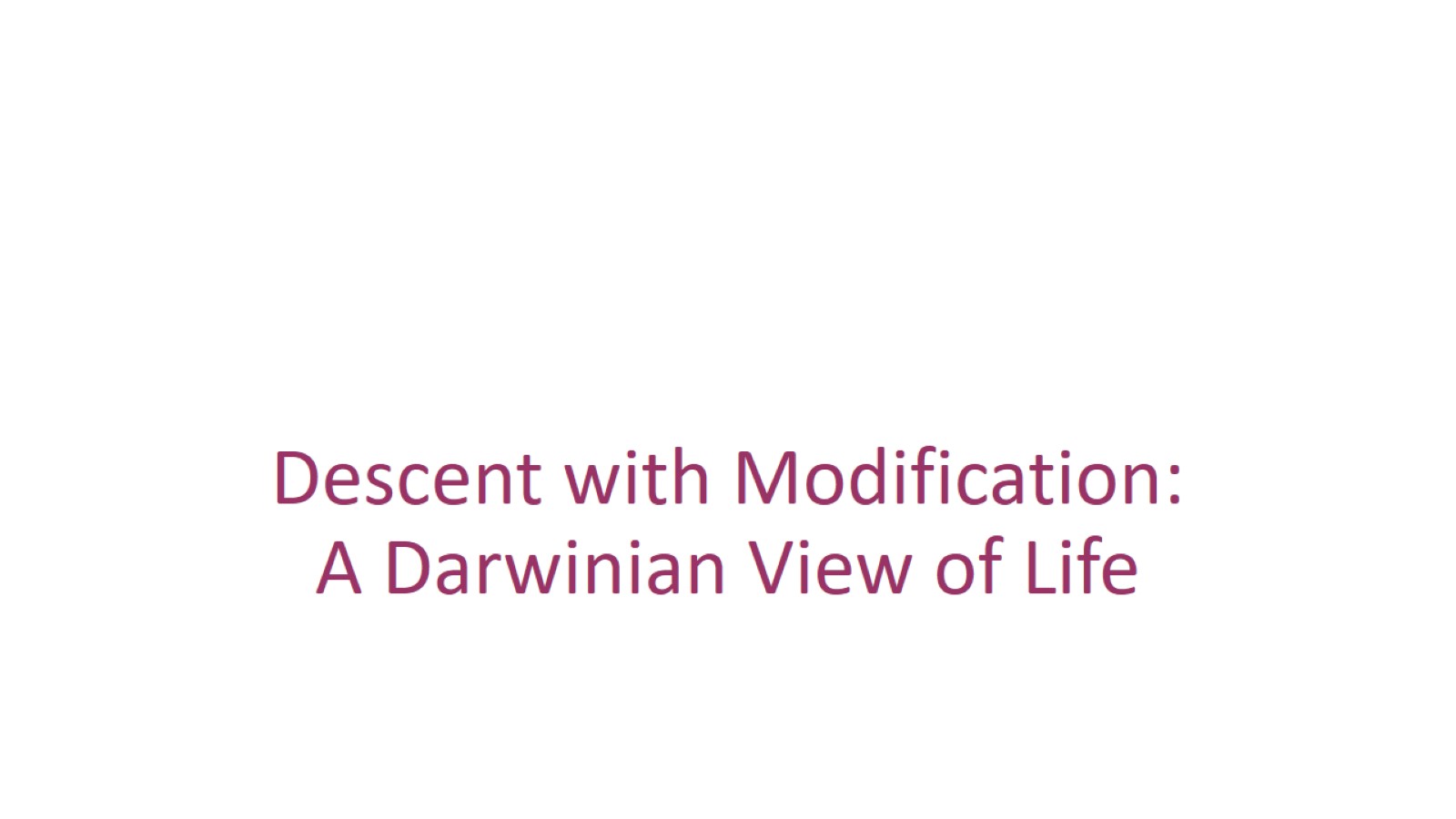 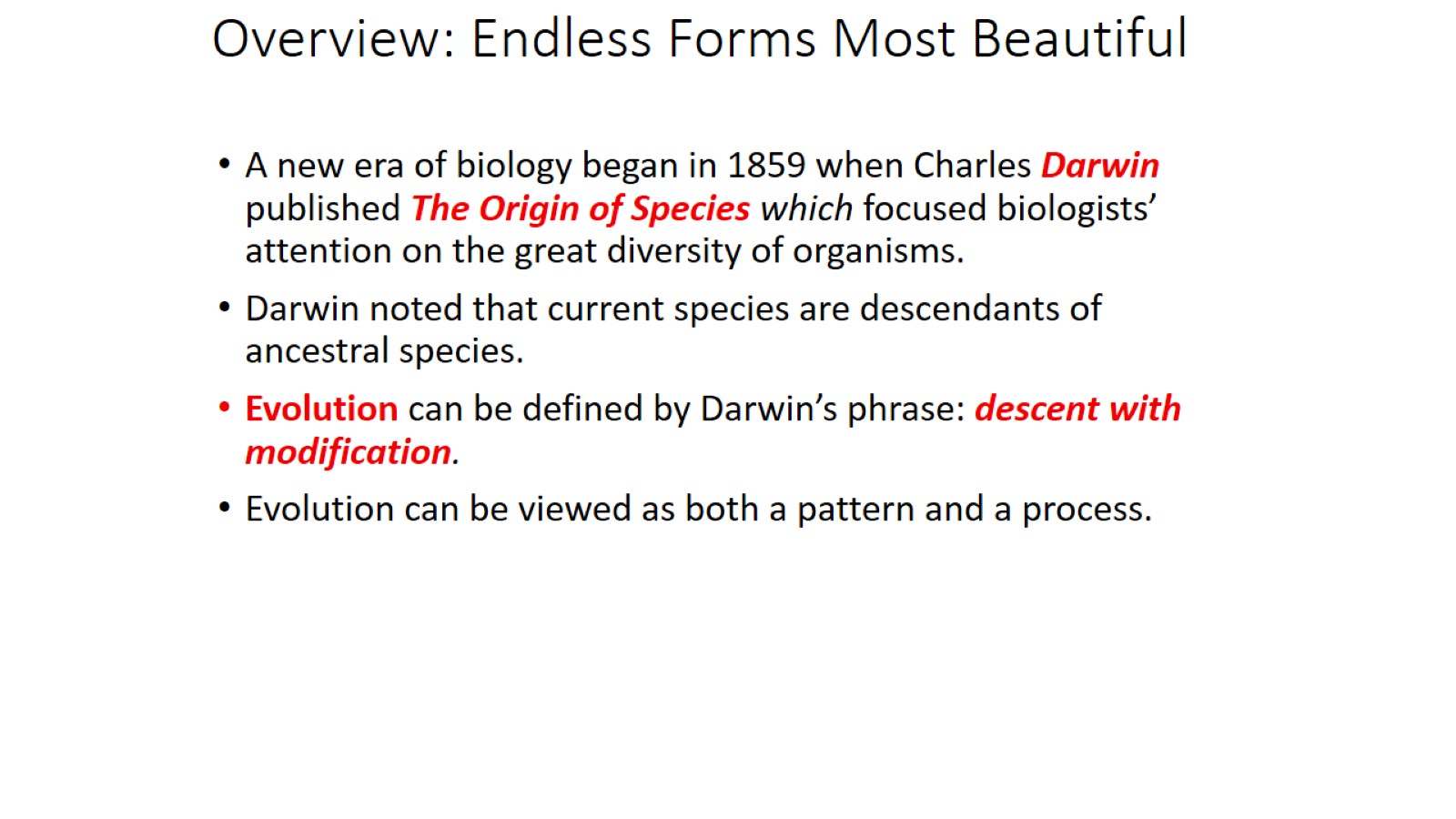 Overview: Endless Forms Most Beautiful
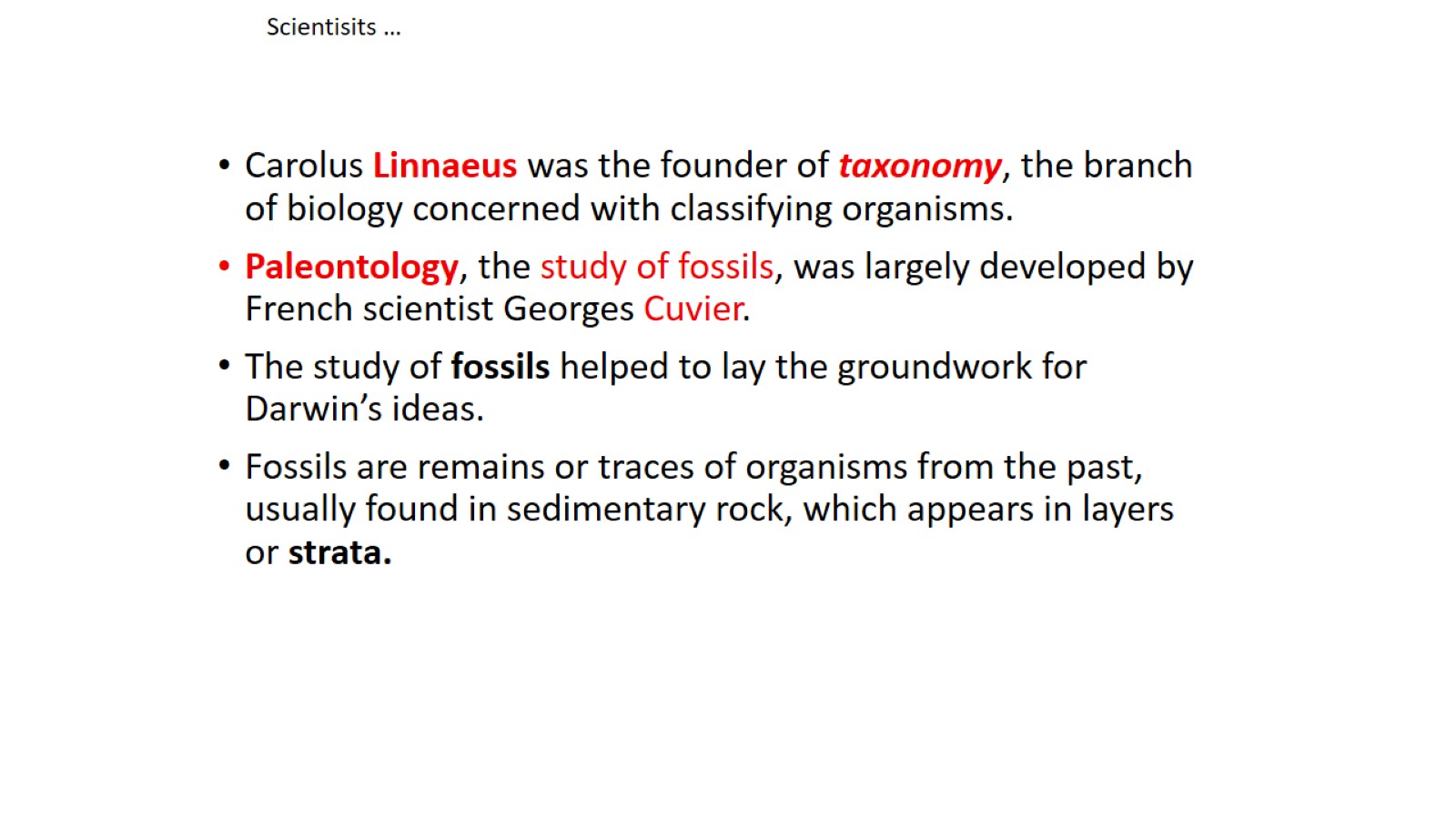 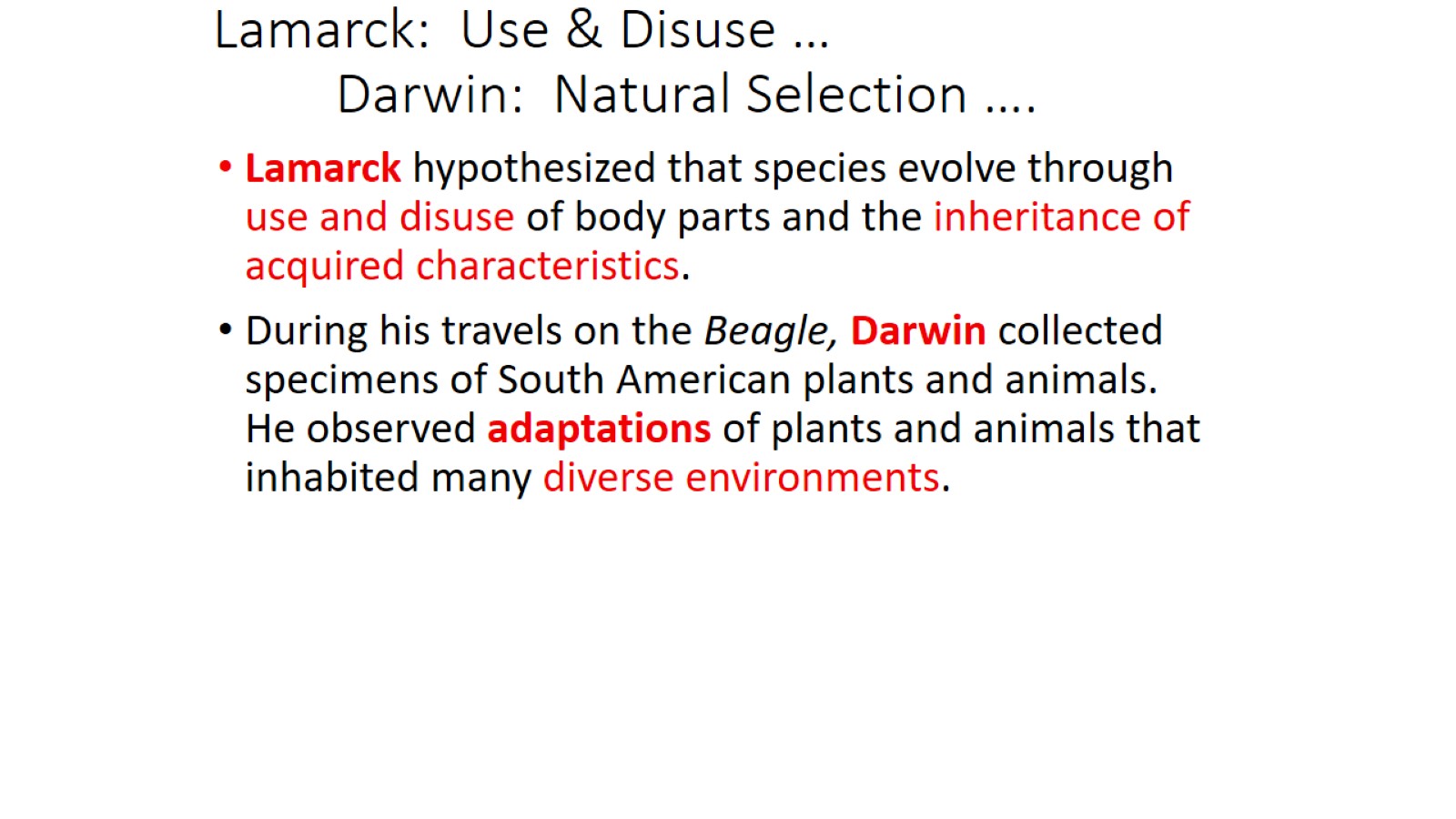 Lamarck:  Use & Disuse …         Darwin:  Natural Selection ….
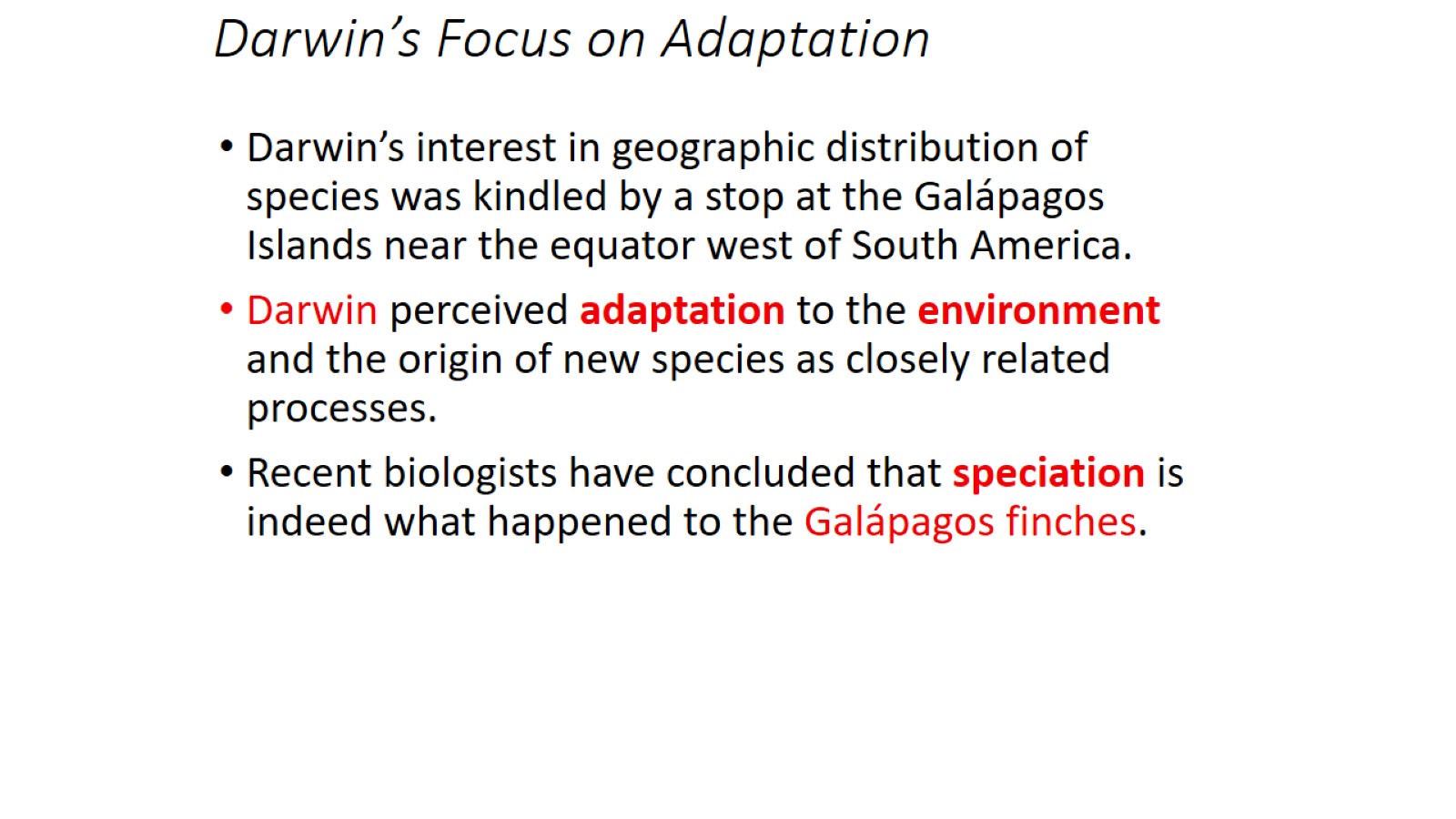 Darwin’s Focus on Adaptation
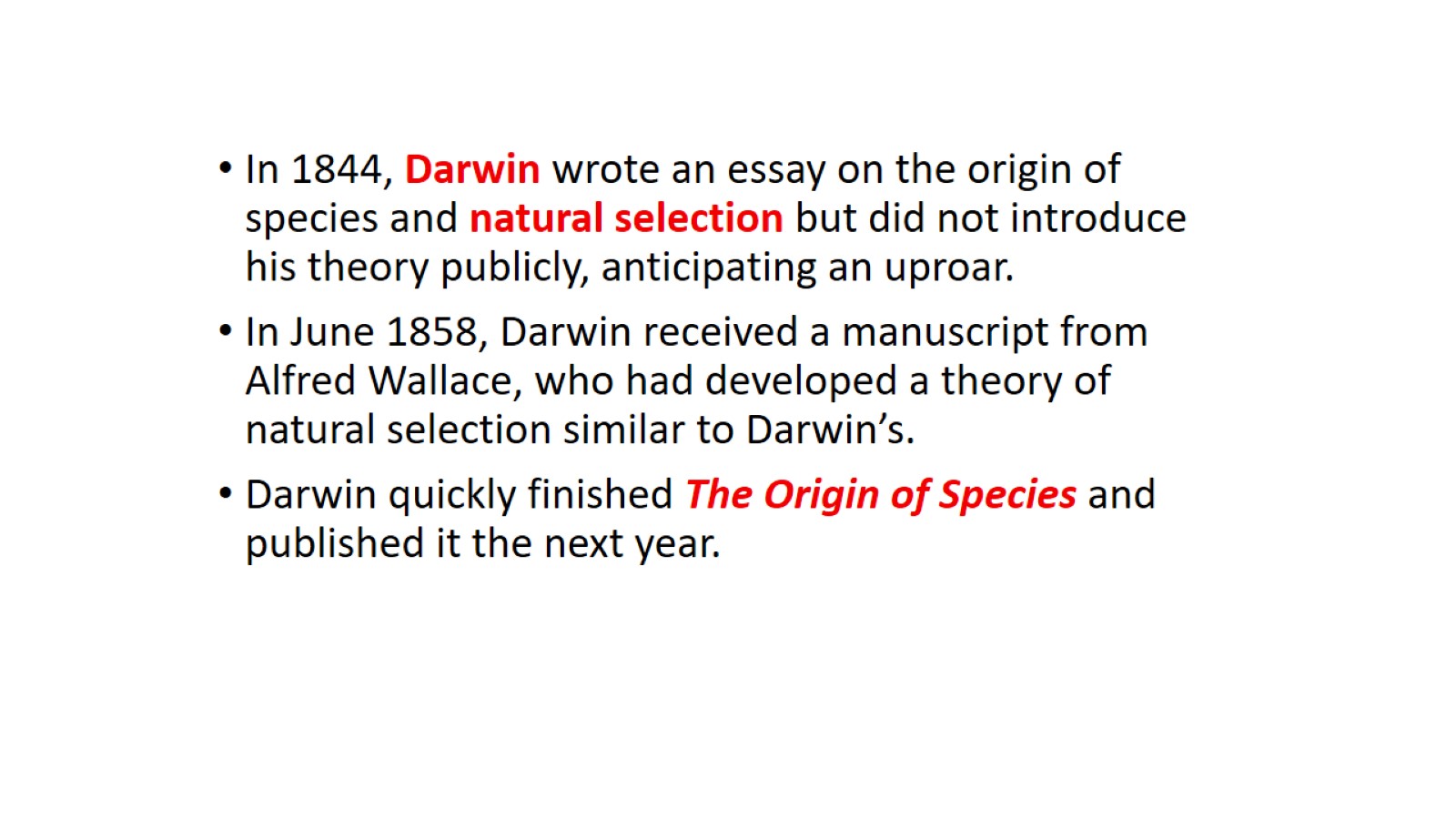 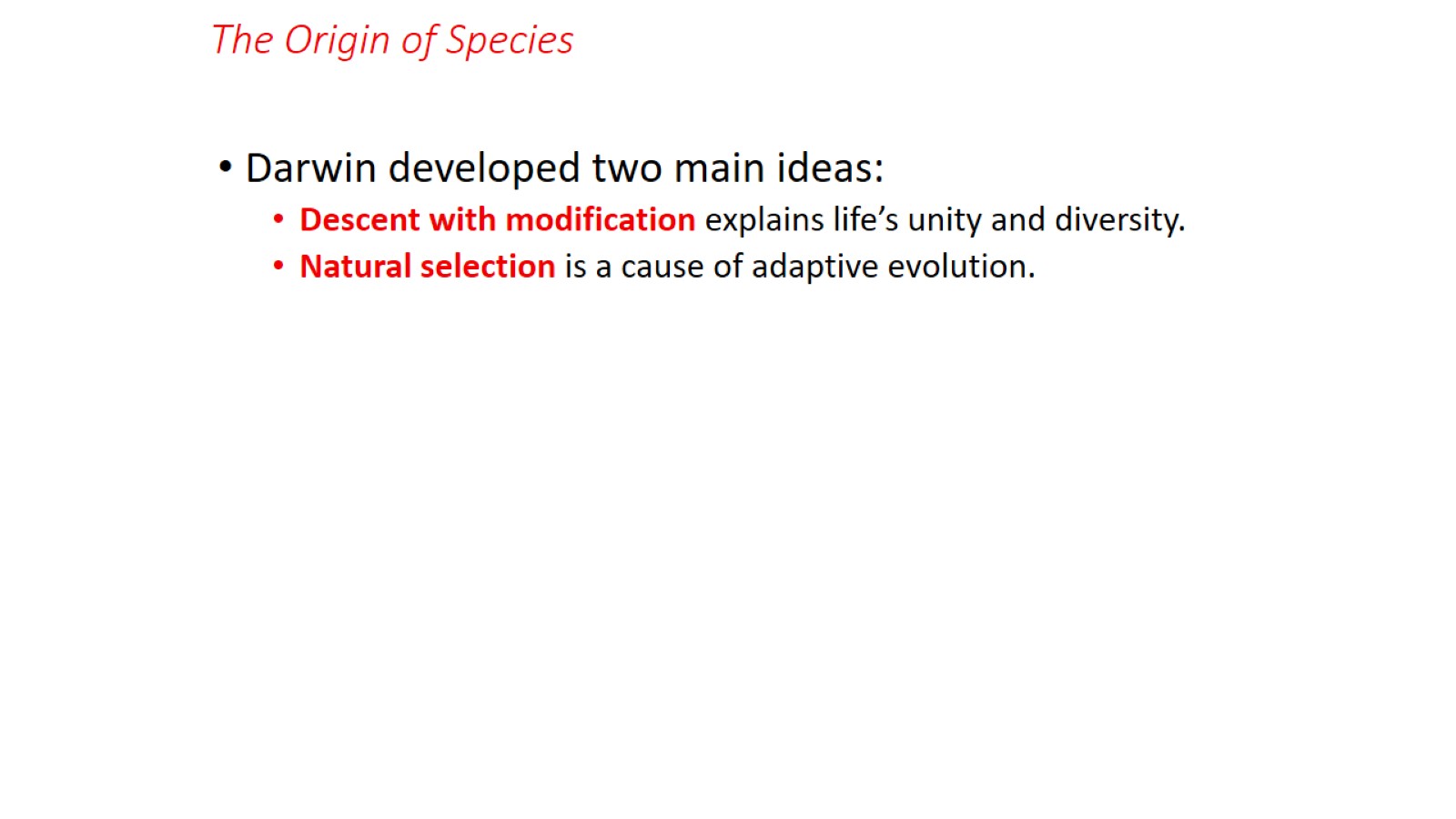 The Origin of Species
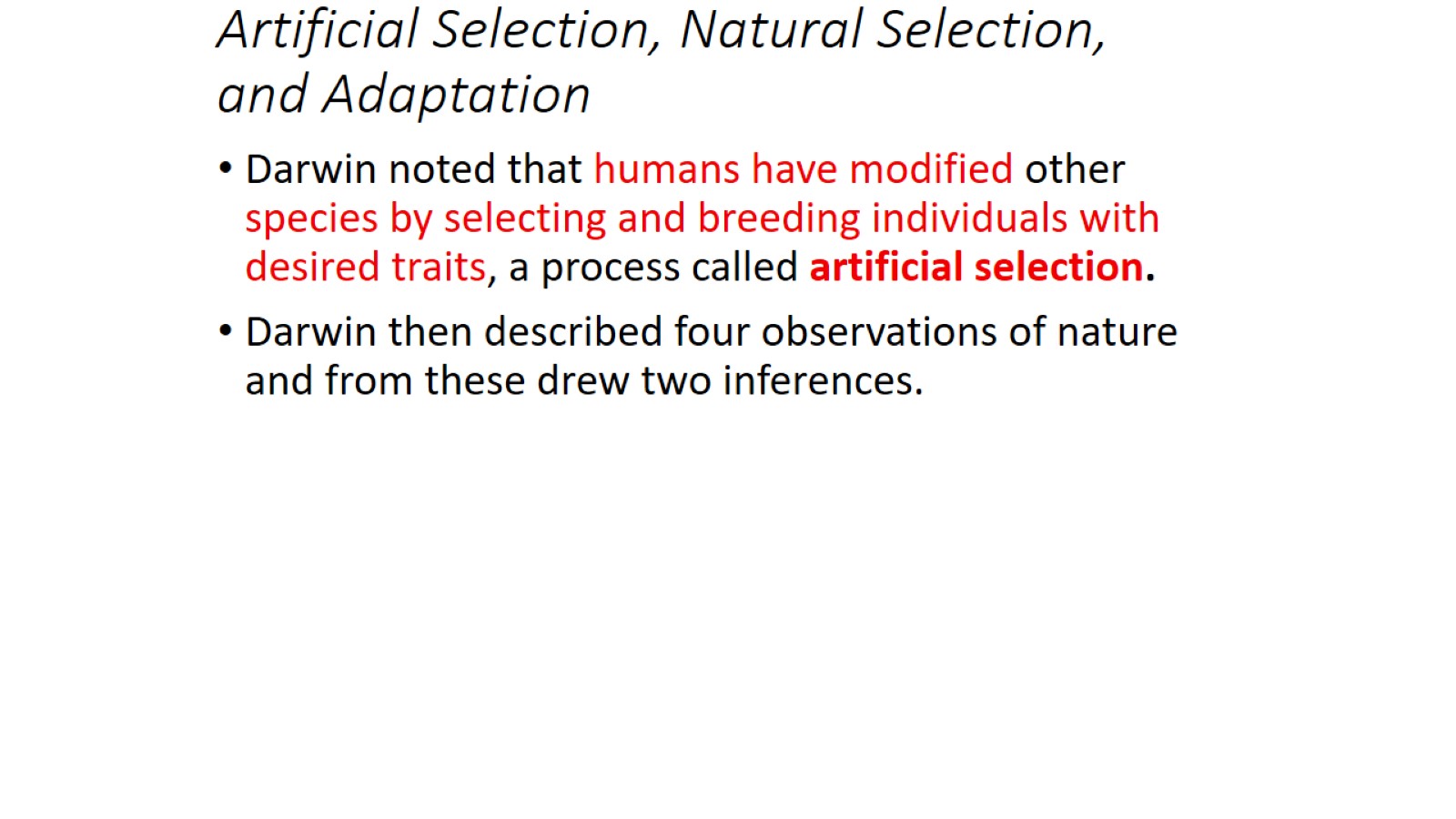 Artificial Selection, Natural Selection, and Adaptation
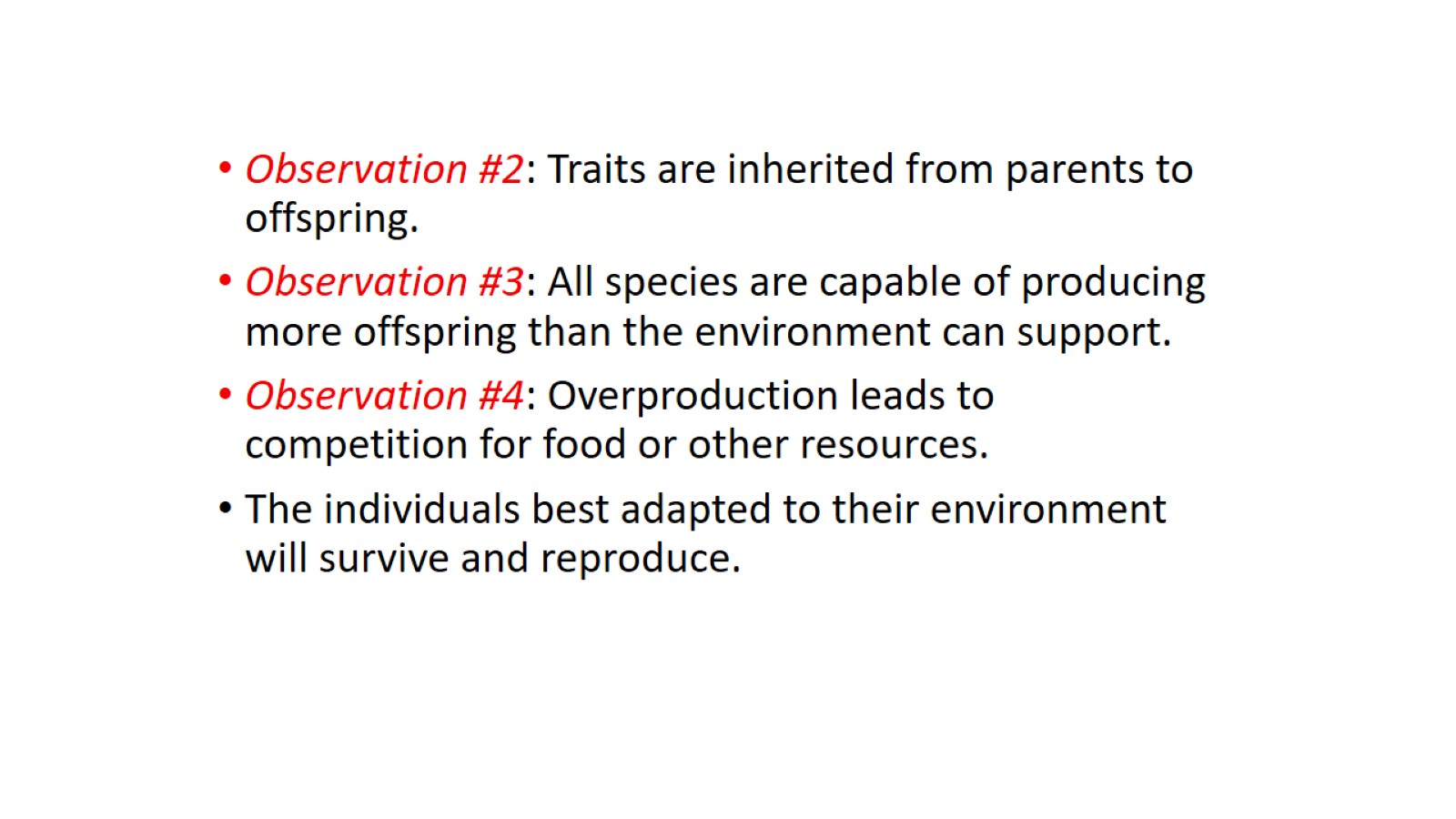 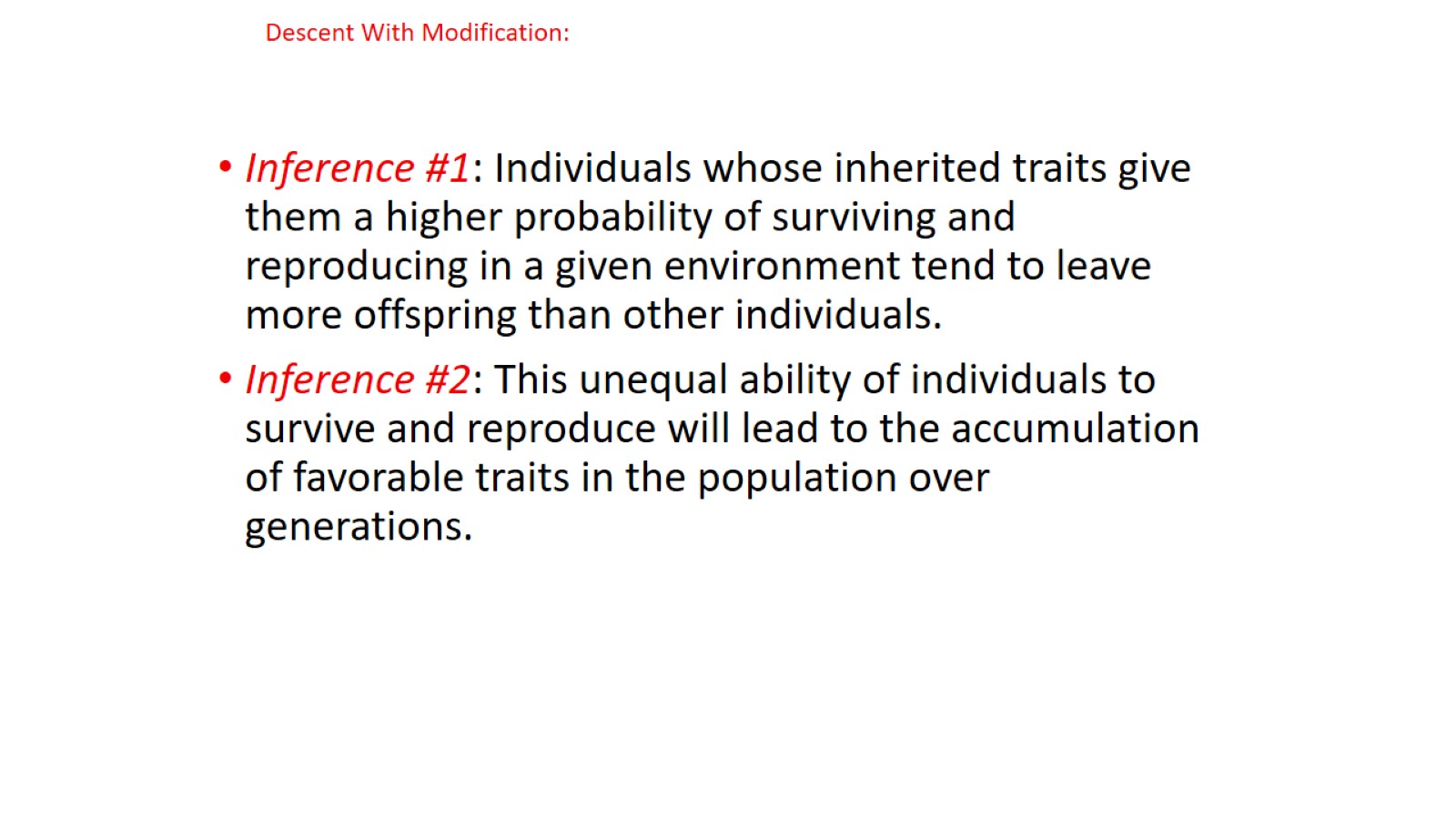 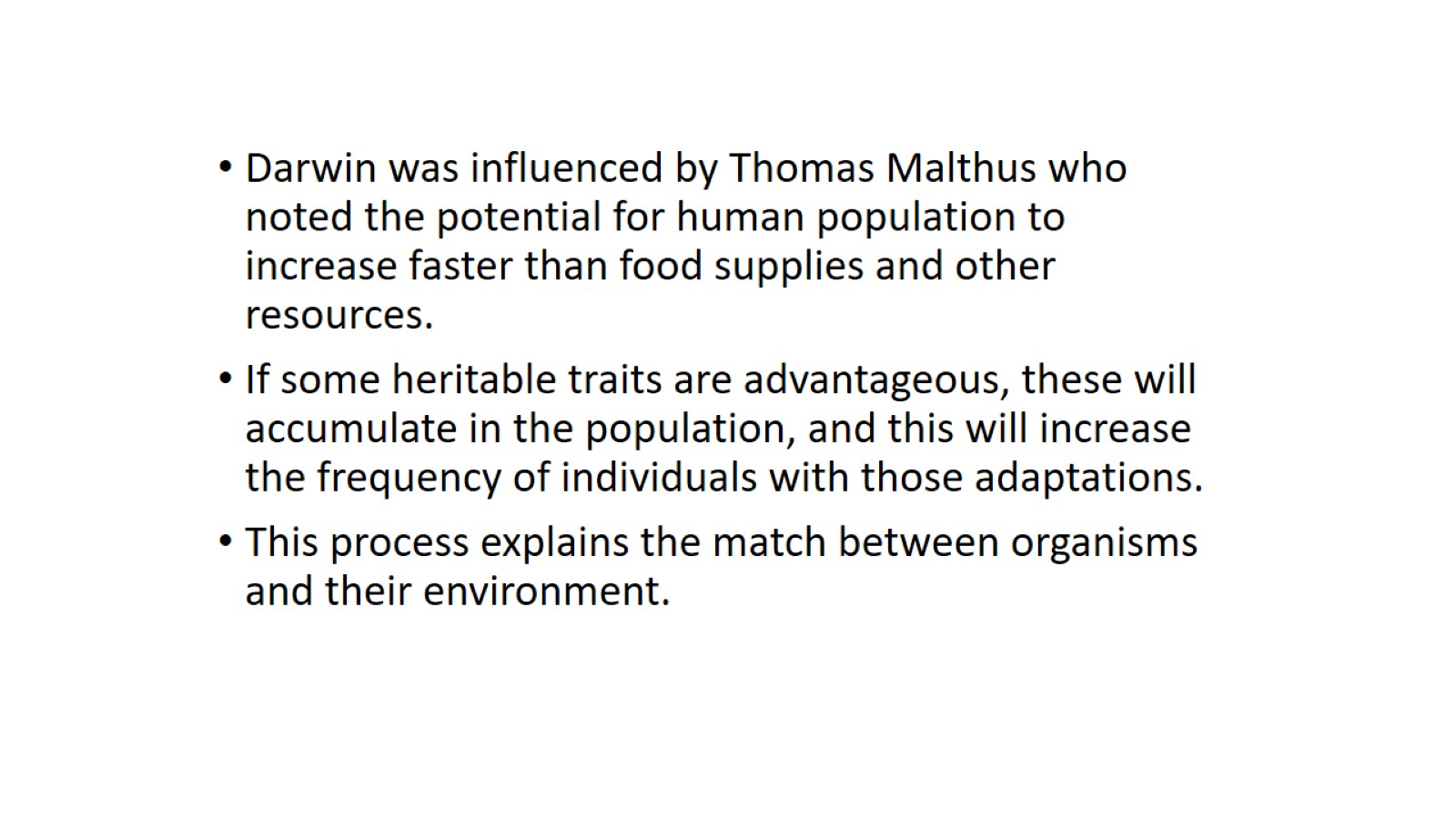 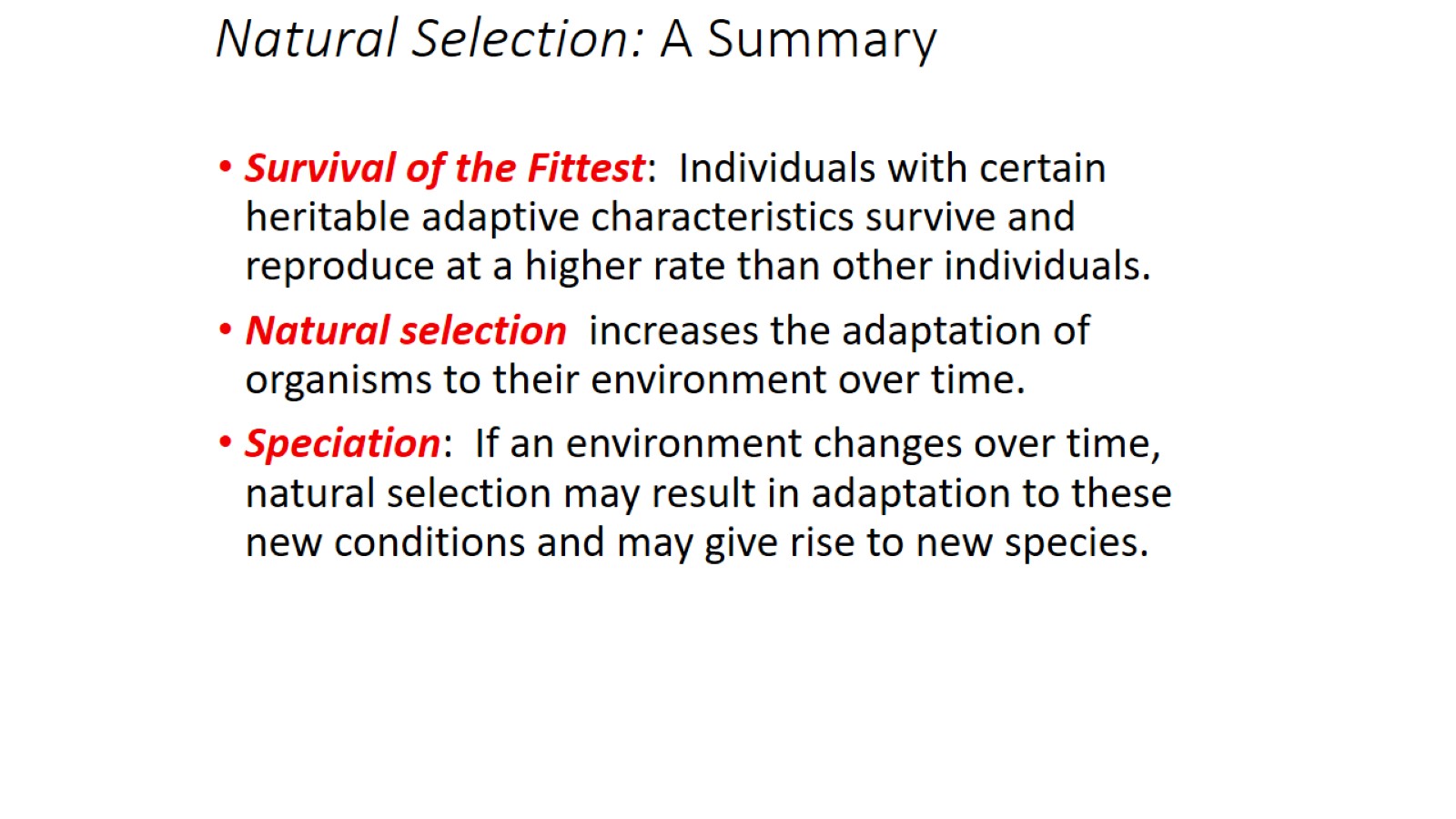 Natural Selection: A Summary
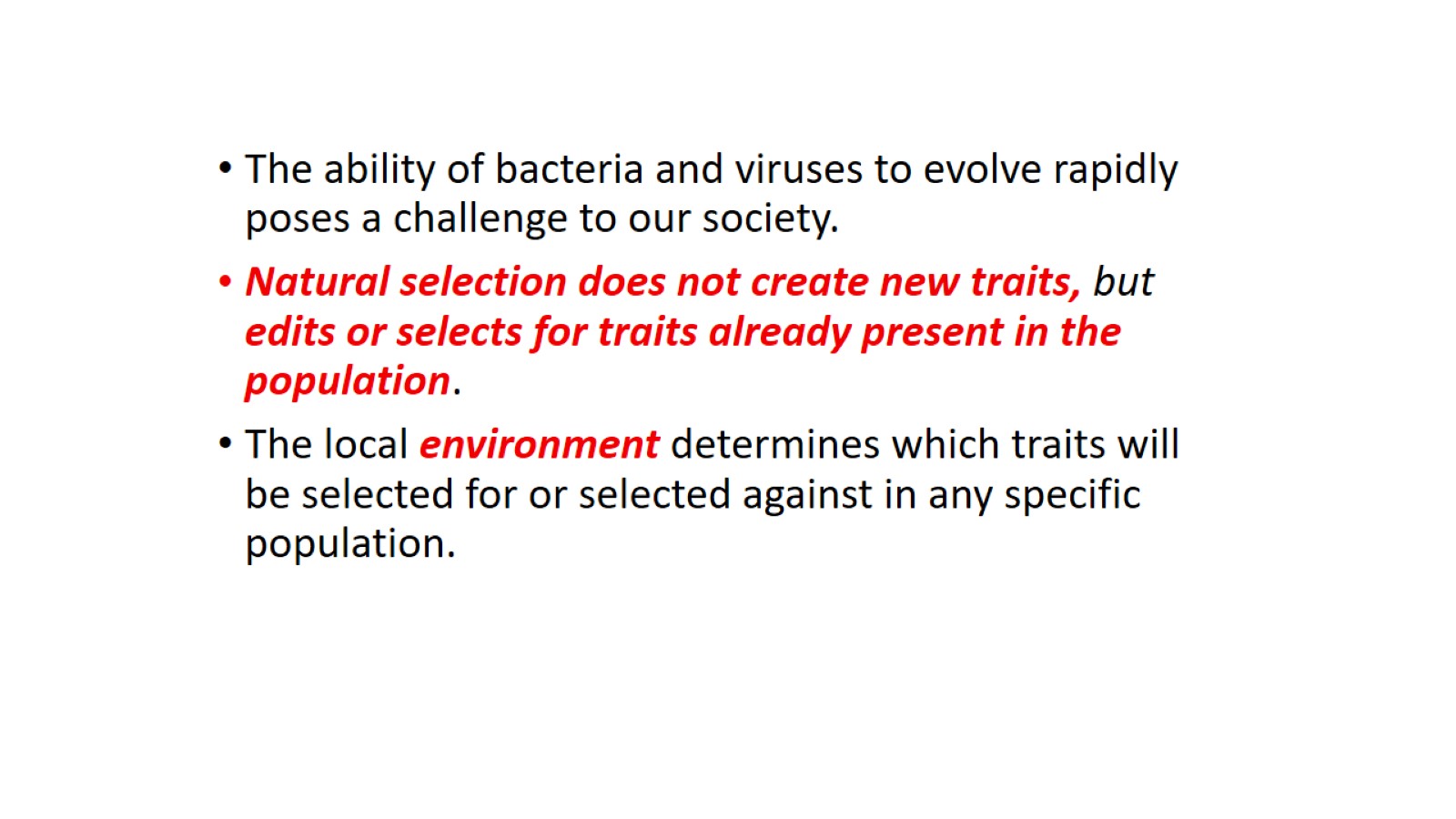 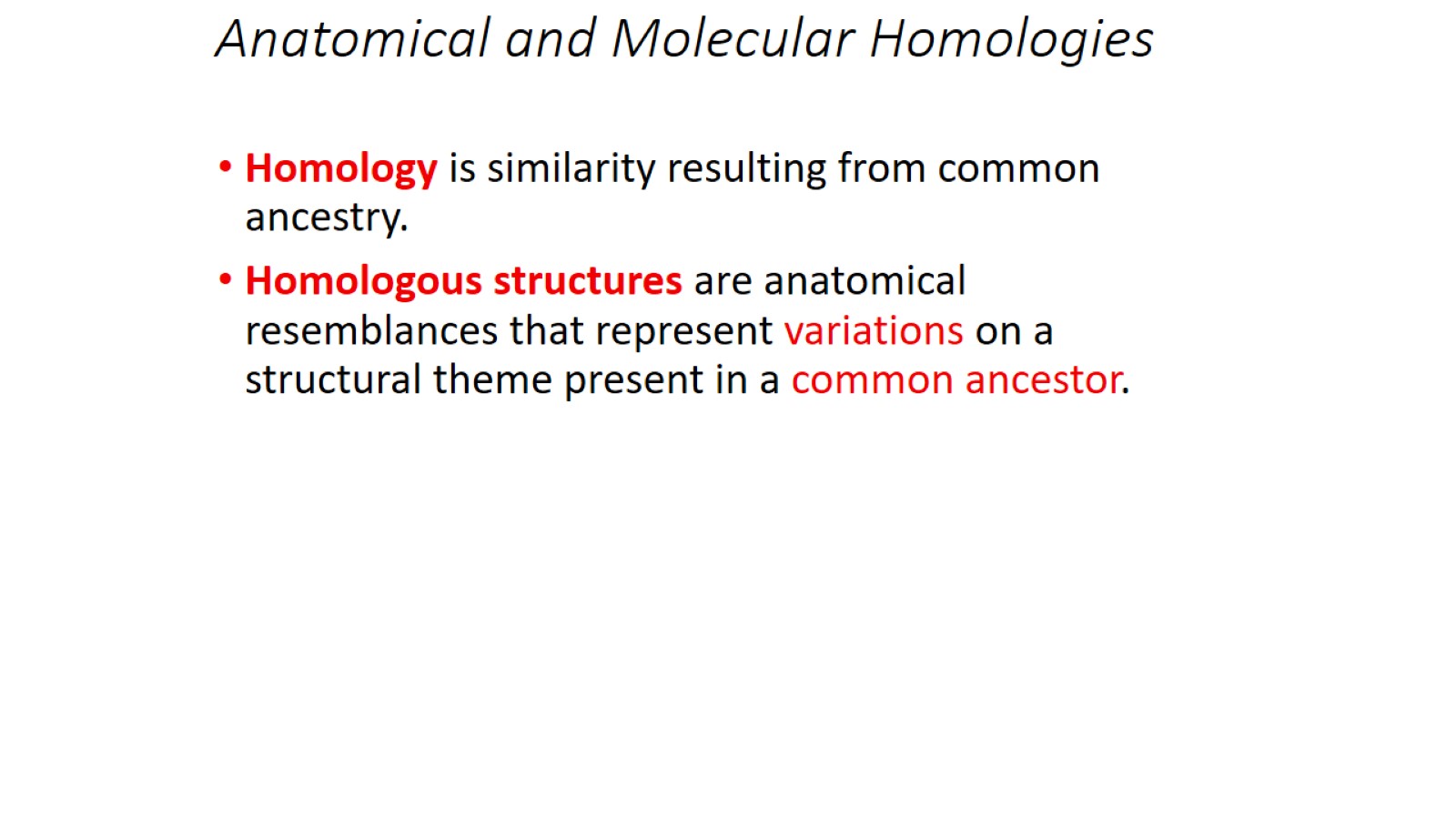 Anatomical and Molecular Homologies
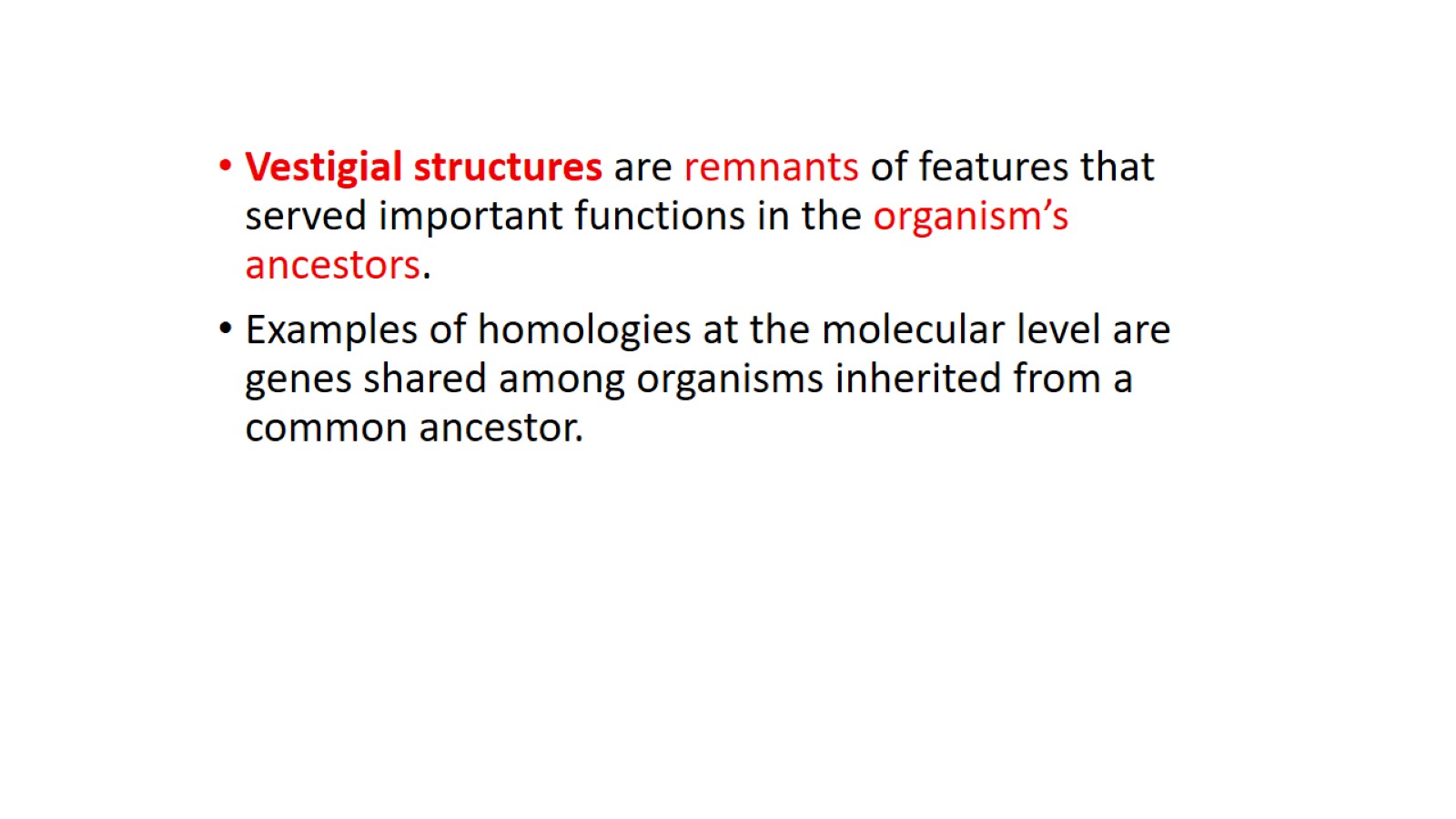 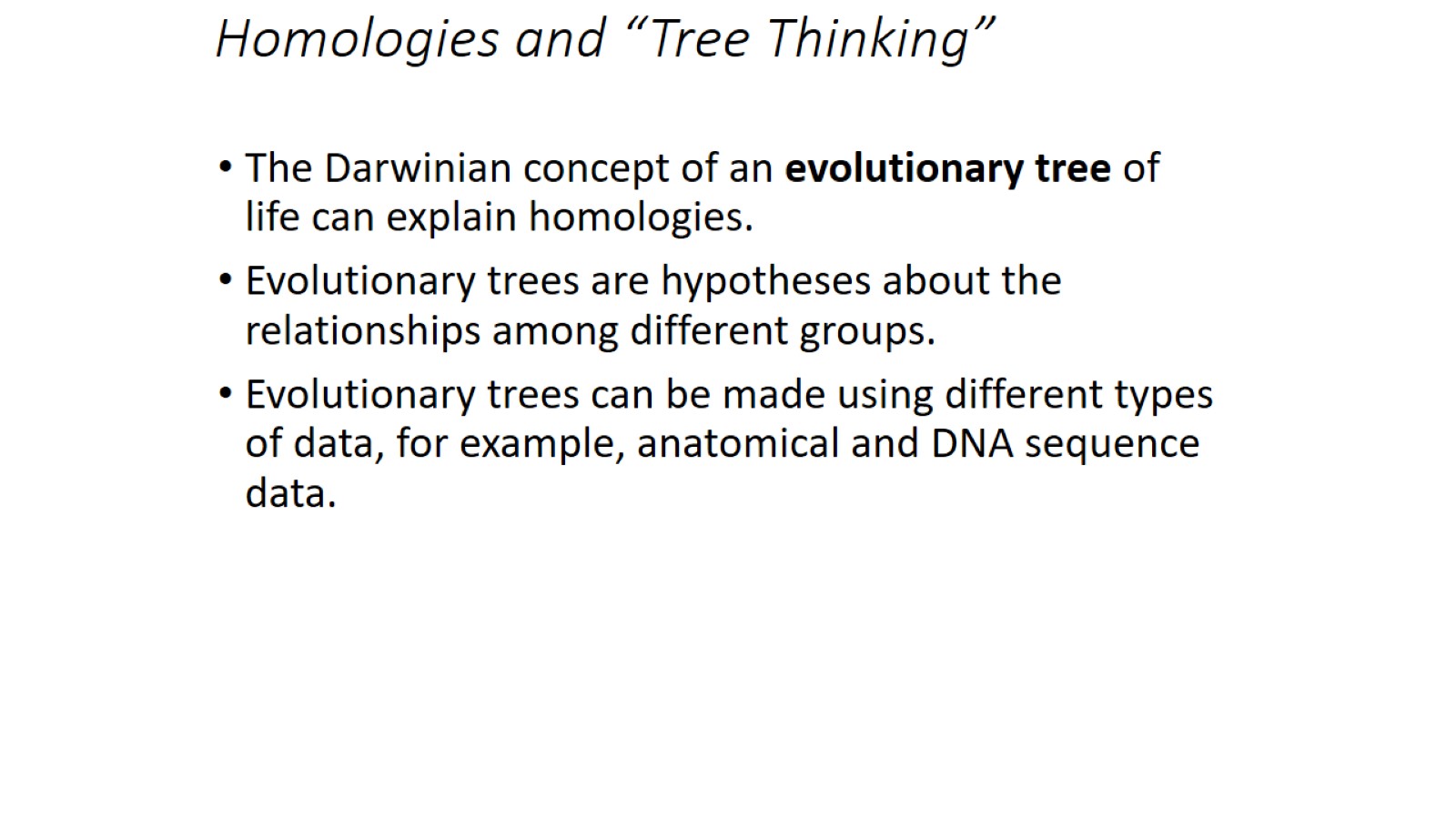 Homologies and “Tree Thinking”
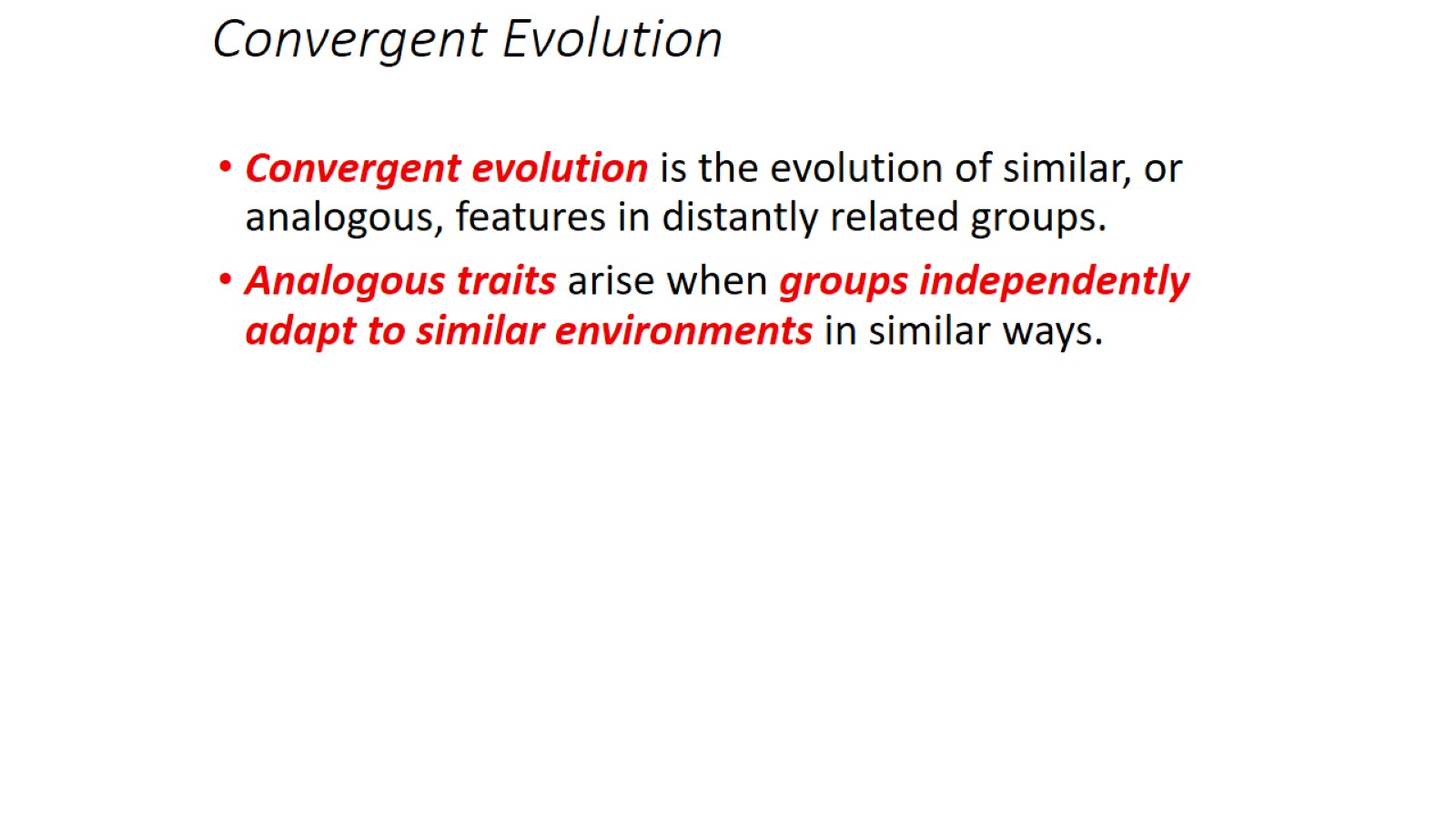 Convergent Evolution
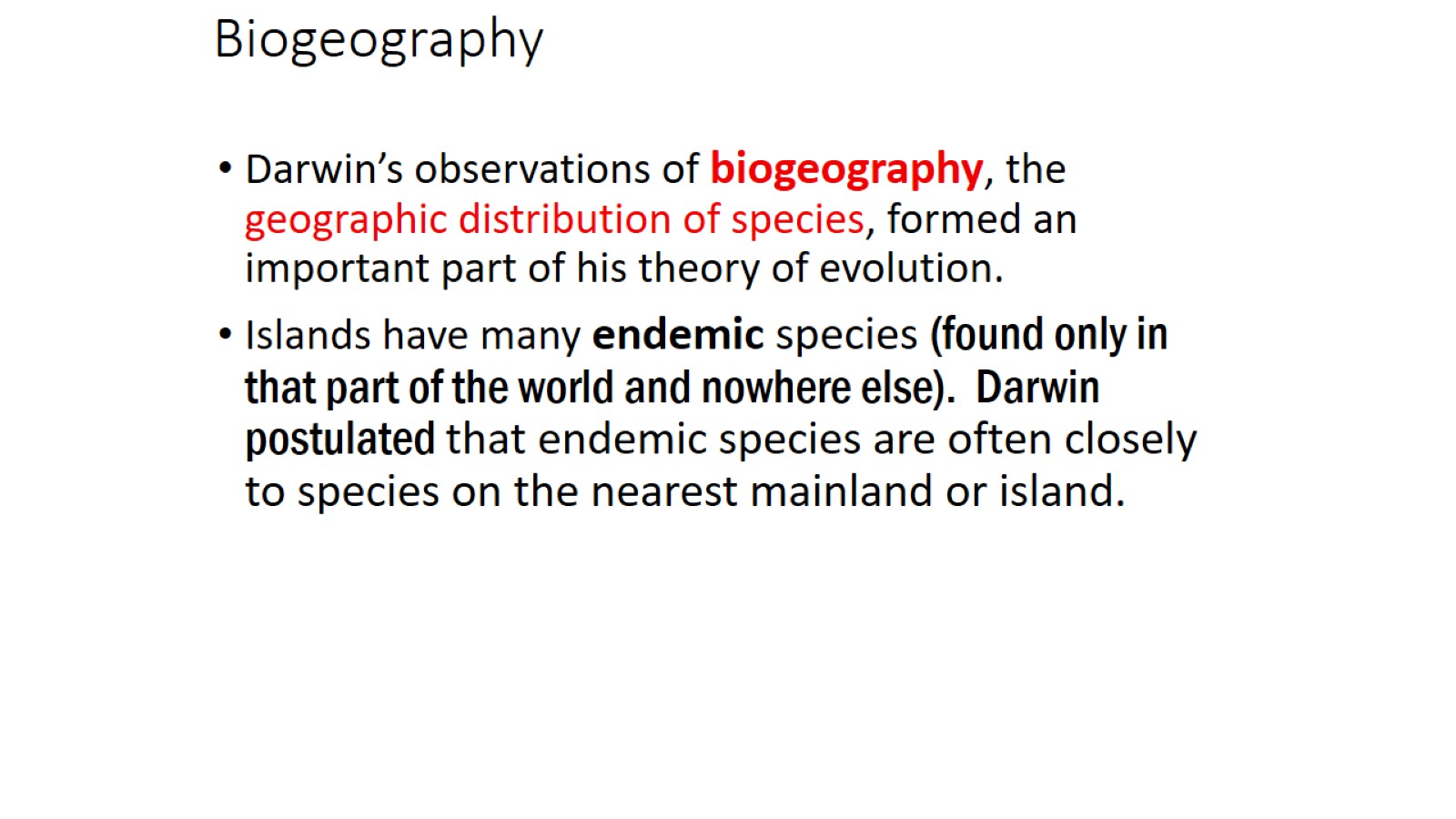 Biogeography
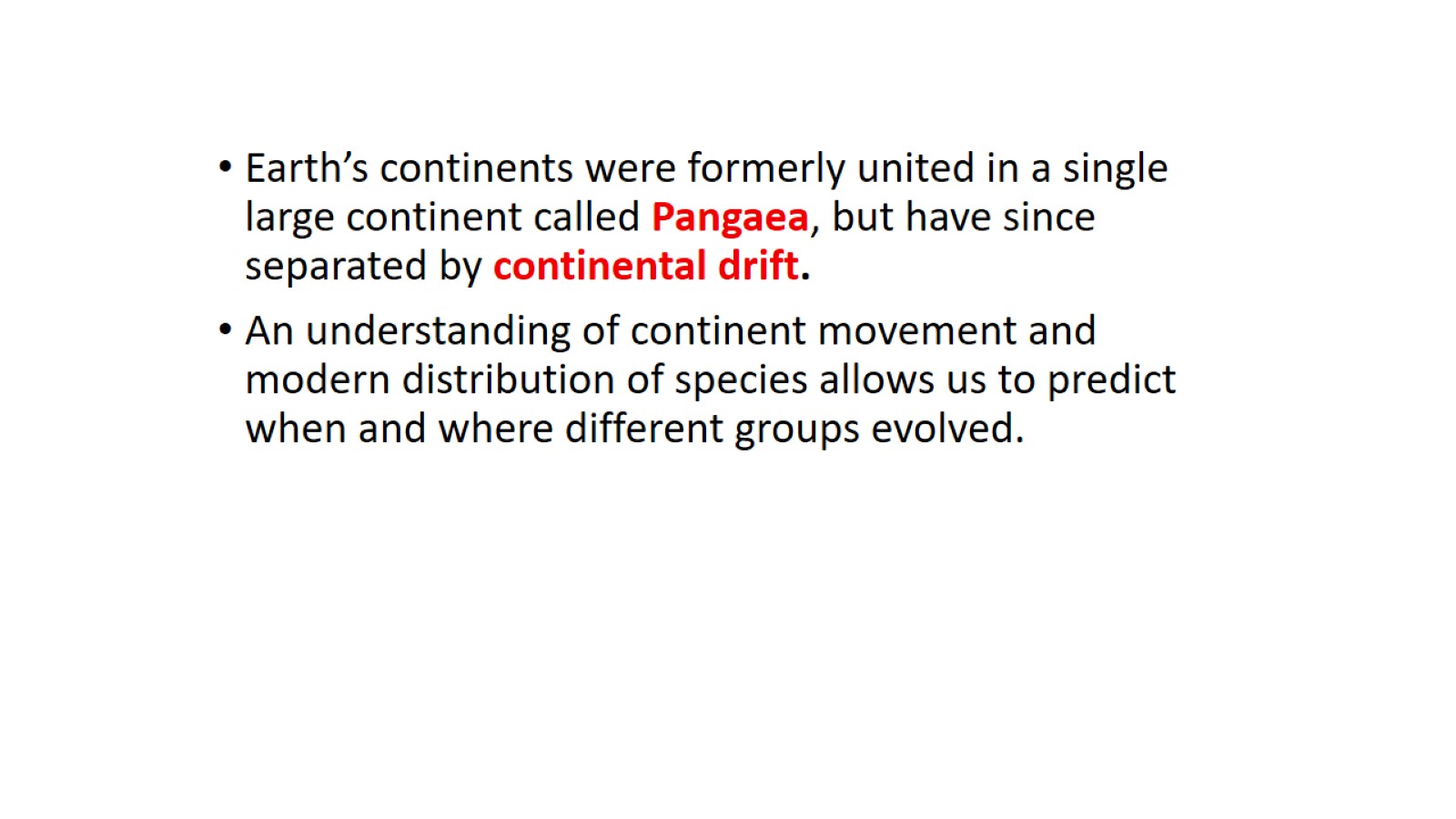